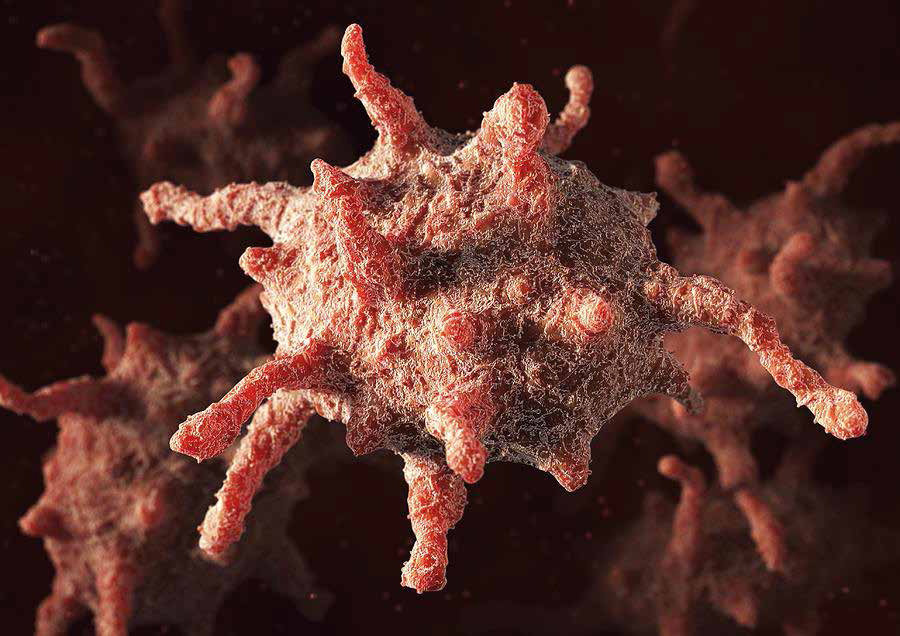 ВЛИЯНИЕ КЛОПИДОГРЕЛА НА ТРОМБОЦИТОПОЭЗ И ФУНКЦИОНАЛЬНЫЕ СВОЙСТВА ТРОМБОЦИТОВ ПРИ ЭКСРПЕРИМЕНТАЛЬНОЙ КОСТНОЙ ТРАВМЕ
Автор:
Александрова Анастасия Дмитриевна
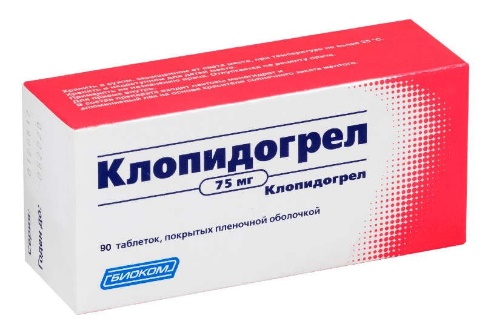 Рецептор Р2Y12
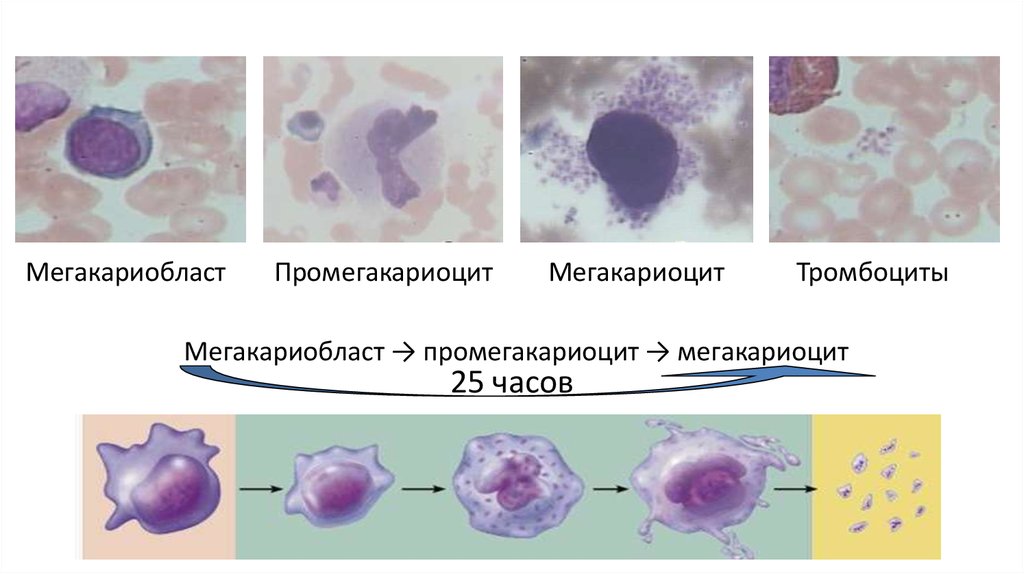 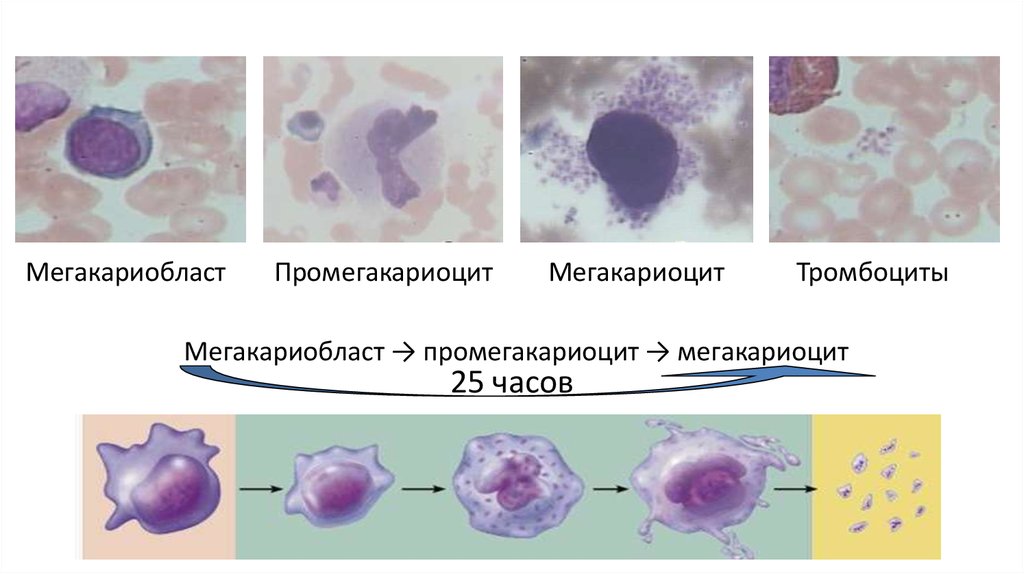 ?
Ингибирование агрегации через  АДФ
2
Механизм  действия клопидогрела
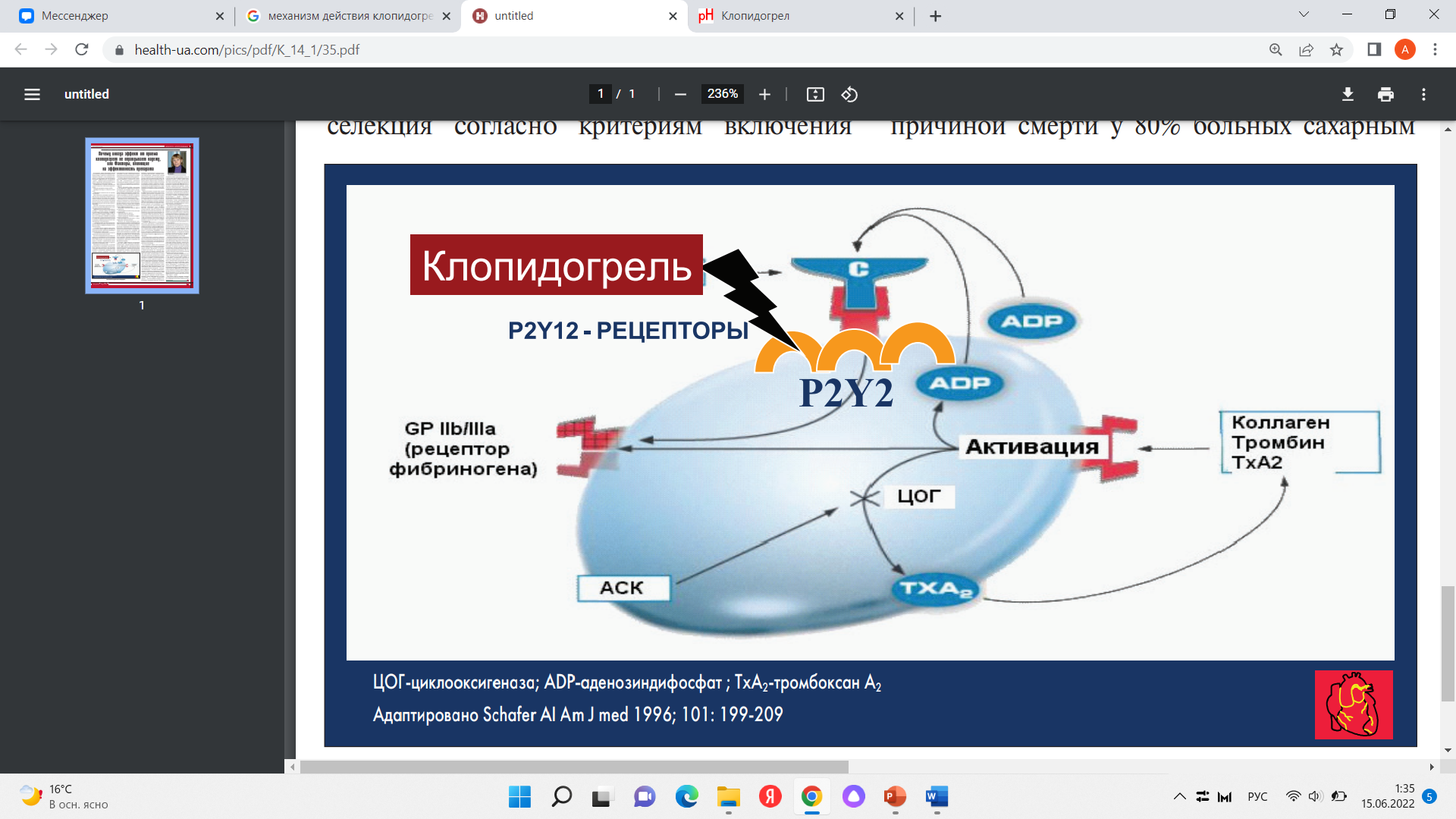 3
Цель: изучить влияние антиагреганта клопидогрела на тромбоцитопоэз и функциональные свойства тромбоцитов при травме кости							 	Задача:	изучить особенности тромбоцитопоэза и функциональные изменения тромбоцитов после моделирования травмы нижней челюсти в условиях ингибирования функции тромбоцитов антиагрегантным препаратом клопидогрелем, а также при сохранении нормальной функции тромбоцитов
4
Экспериментальные животные
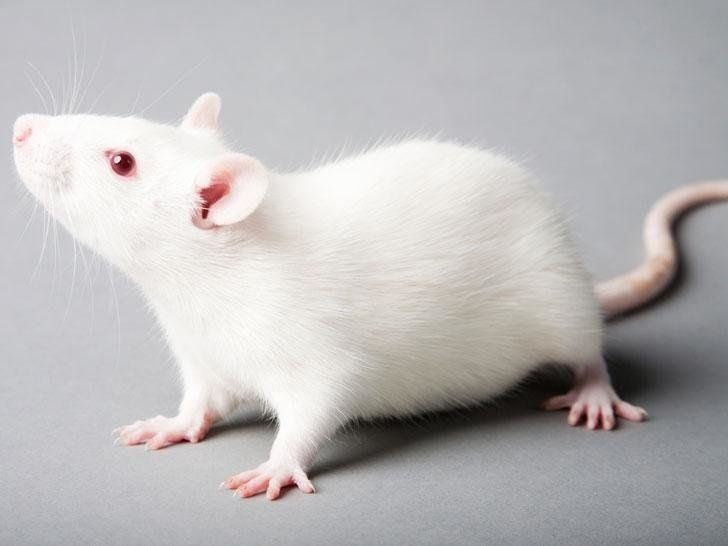 Животные: нелинейные белые крысы
Возраст: 6 месяцев
Общее количество: 40
В одной группе: 5
Нелинейная белая крыса
5
Схема эксперимента
0 суток
(интактные)
(N=5)
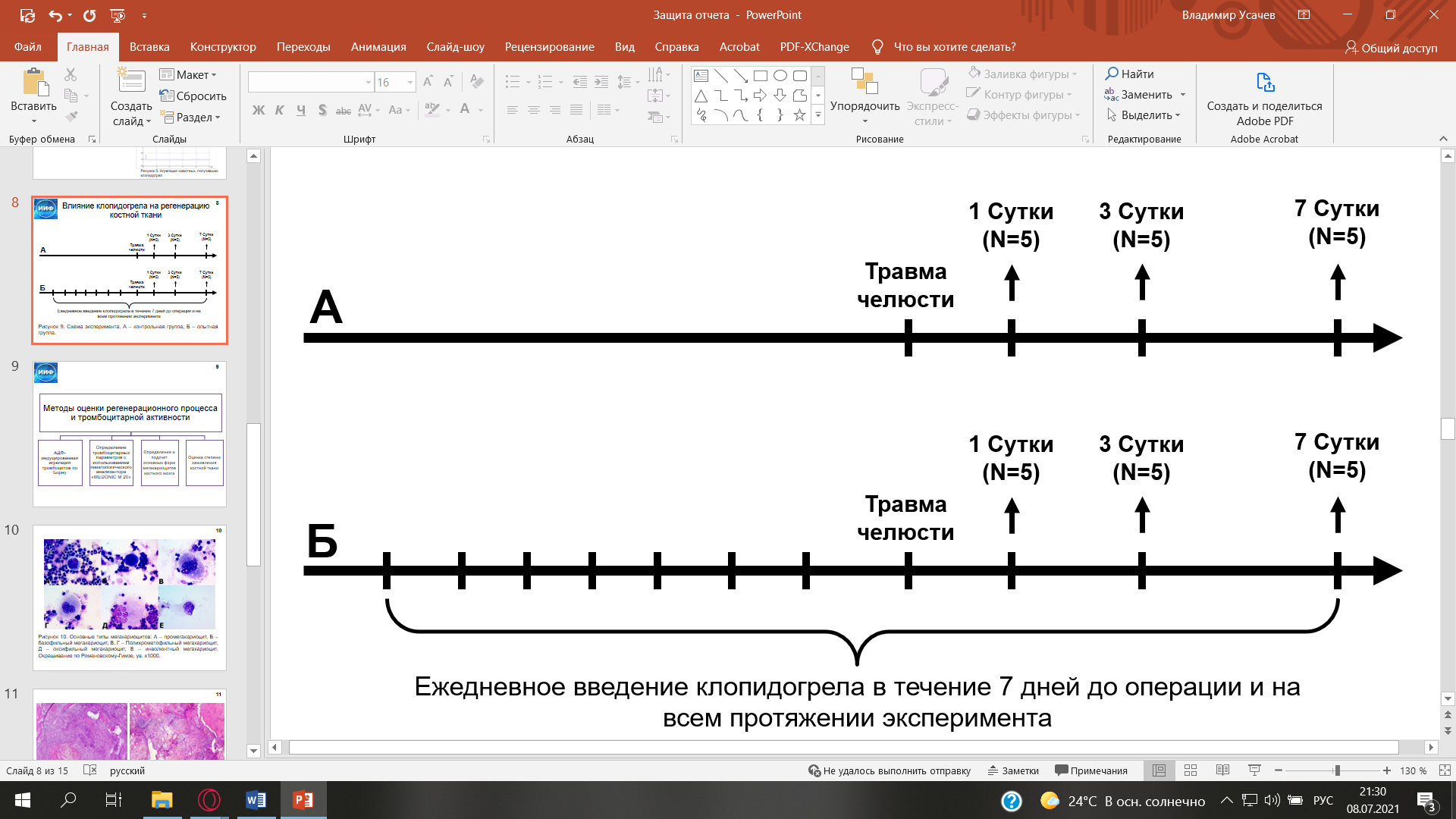 - контроль
0 суток
(N=5)
- опыт
6
Методики эксперимента
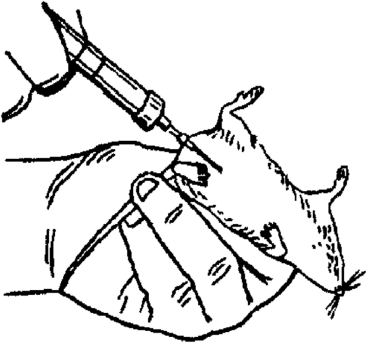 1. Внутрибрюшинные инъекции
1 таблетку клопидогрела (75 мг) растворяли в 5 мл NaCl 0,9%
Итоговая концентрация: 15 мг/мл
Дозировка: 30 мг/кг веса животного 
Масса животных: 300 +/- 30 гр
Внутрибрюшинное введение препаратов мелким грызунам
7
Методики эксперимента
2. Моделирование костной травмы
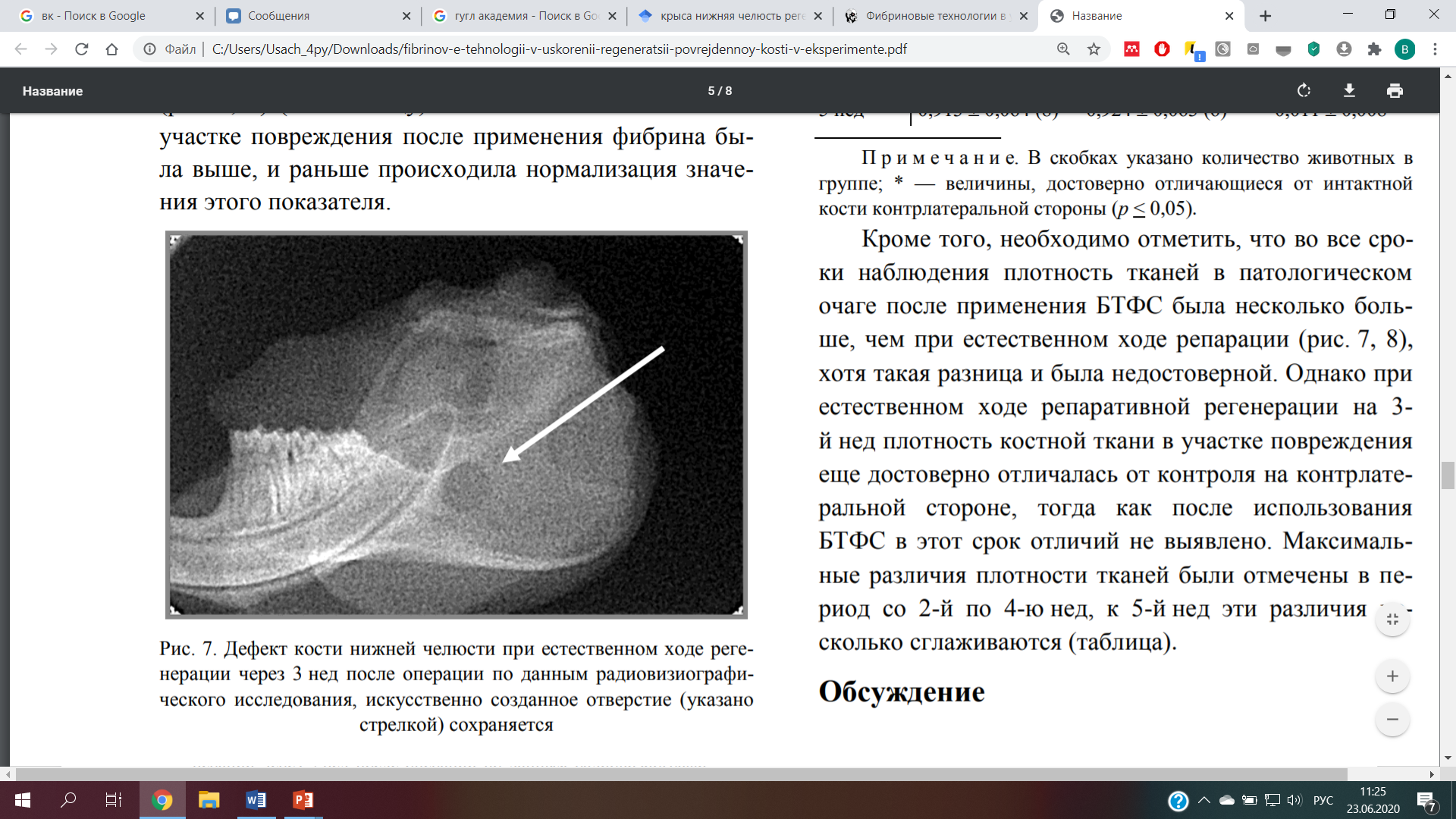 производили разрез кожи длиной около 0,5 см в области угла нижней челюсти 

делали разрез жевательной мышцы и обнажали поверхность кости 

сверлом диаметром 2 мм делали сквозное круглое отверстие 

прикрывали и ушивали костный дефект жевательной мышцей ушивали кожную рану
Дефект кости нижней челюсти
8
Майбородин. И. В., Шеплев Б. В., Дровосеков М. Н., Колесников И. С., Тодер М. С., Шевела А. А. Фибриновые технологии в ускорении регенерации поврежденной кости в эксперименте // Бюллетень сибирской медицины. – 2012. – Т. 11, №4. – С. 49–56.
Методики эксперимента
3. Взятие крови и последующий анализ
осуществляли доступ к сердцу

производили забор крови пункцией сердца (правый желудочек)

определяли АДФ – индуцированную  агрегацию тромбоцитов 

завершали эвтаназией 0,5% раствором новокаина
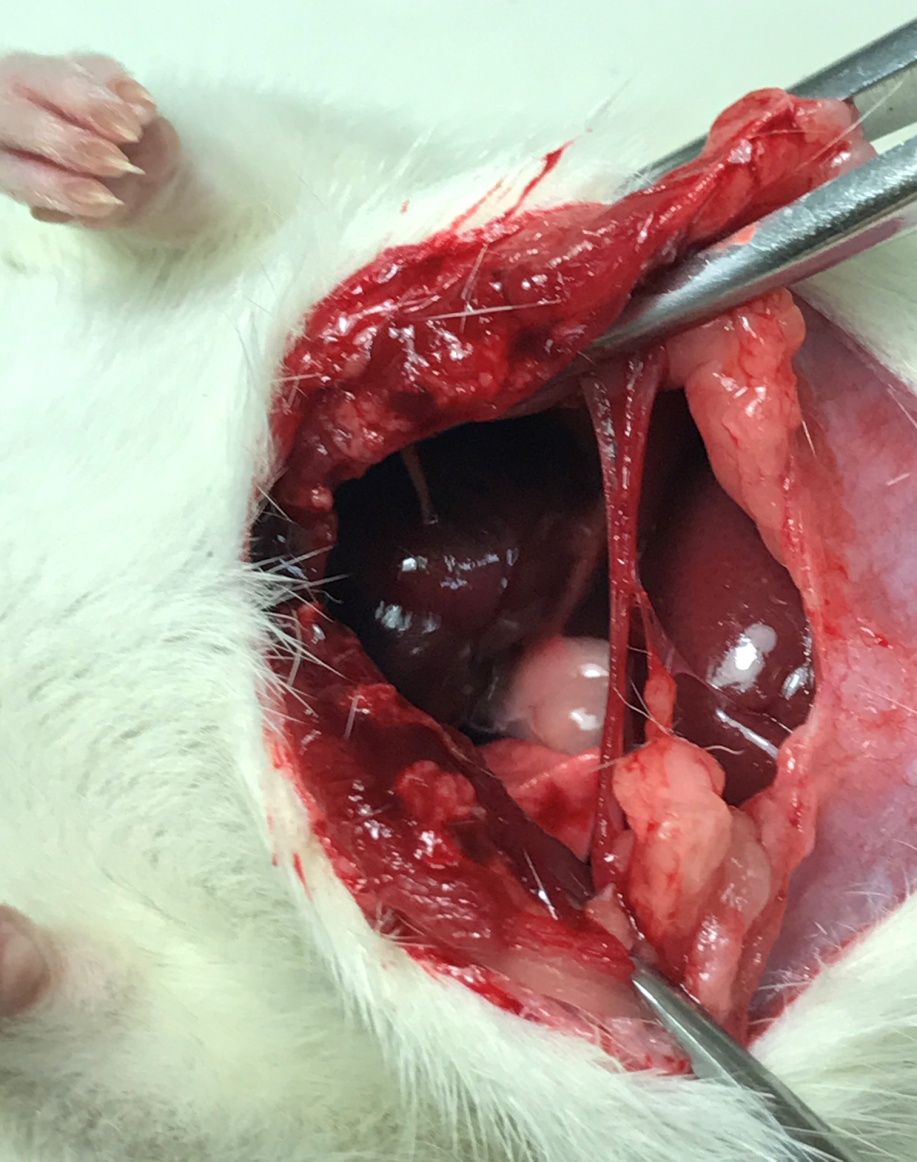 Доступ к сердцу через открытую грудную клетку
9
Методики эксперимента
4. Выделение, окрашивание, подсчет клеток мегакариоцитарного ростка
Выделяли ККМ из бедренной кости

Фиксировали красителем-фиксатором Май — Грюнвальда, докрашивали водным раствором Романовского 

Определяли основные стадии развития клеток мегакариоцитарного ростка и производили их подсчет
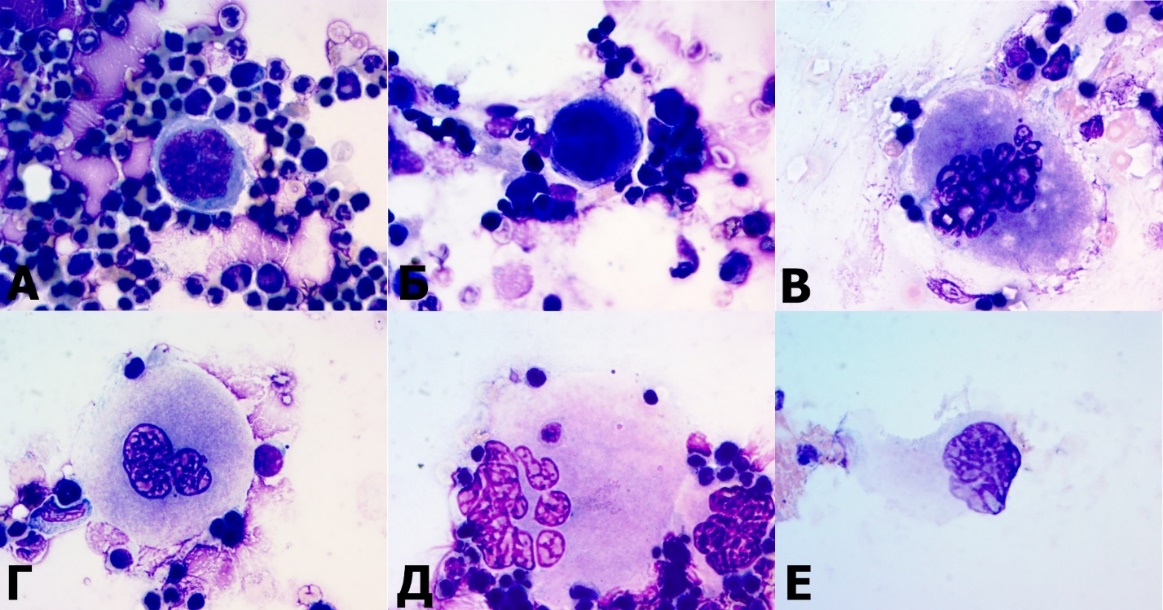 Основные стадии мегакариоцитарного ростка: А – промегакариоцит, Б – базофильный мегакариоцит, В, Г -полихроматофильный мегакариоцит, Д – оксифильный мегкариоцит, Е – инволюнтный мегакариоцит. Фиксация по Май-Грюнвальду, окрашивание по Романовскому-Гимзе, ув. х1000.
10
Миелограмма – процедура исследования и интерпретация данных / Д.С. Сачилович. – Гомель: ГУ «РНПЦ РМиЭЧ», 2019. – 39 с.
Оценка тромбоцитопоэза при травме кости в условиях применения клопидогрела
11
Мегакариоциты
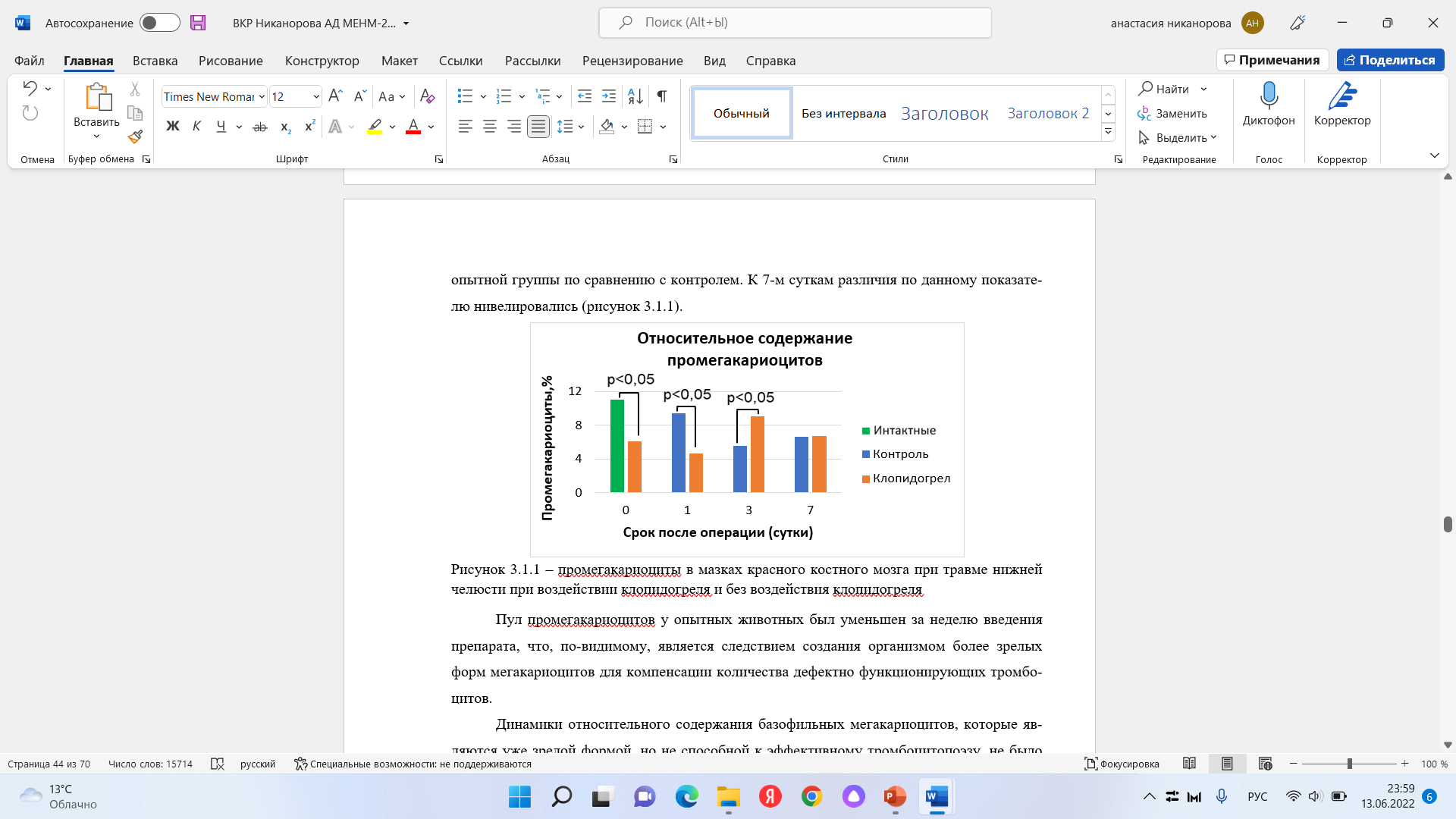 Промегакариоциты в мазках красного костного мозга при травме нижней челюсти и без при воздействии клопидогрела и без воздействия клопидогрела
Множественный анализ (Краскел-Уоллис): контроль – р= 0,0451
12
Мегакариоциты
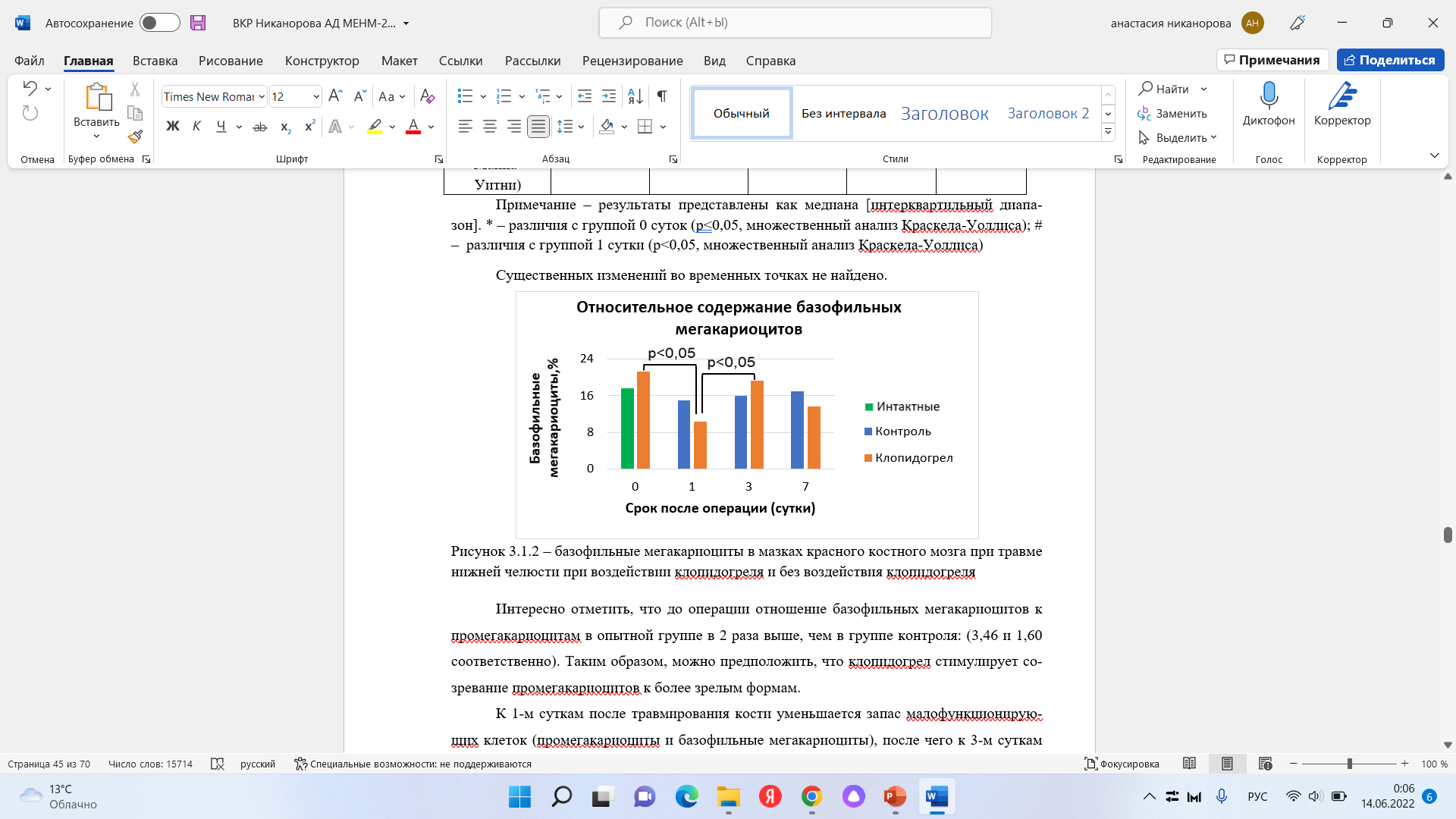 Базофильные мегакариоциты в мазках красного костного мозга при травме нижней челюсти и без при воздействии клопидогрела и без воздействия клопидогрела
Множественный анализ (Краскел-Уоллис): опыт – р= 0,0055
13
Мегакариоциты
Полихроматофильные мегакариоциты в мазках красного костного мозга при травме нижней челюсти и без при воздействии клопидогрела и без воздействия клопидогрела
Множественный анализ (Краскел-Уоллис): без статистической значимости
14
Мегакариоциты
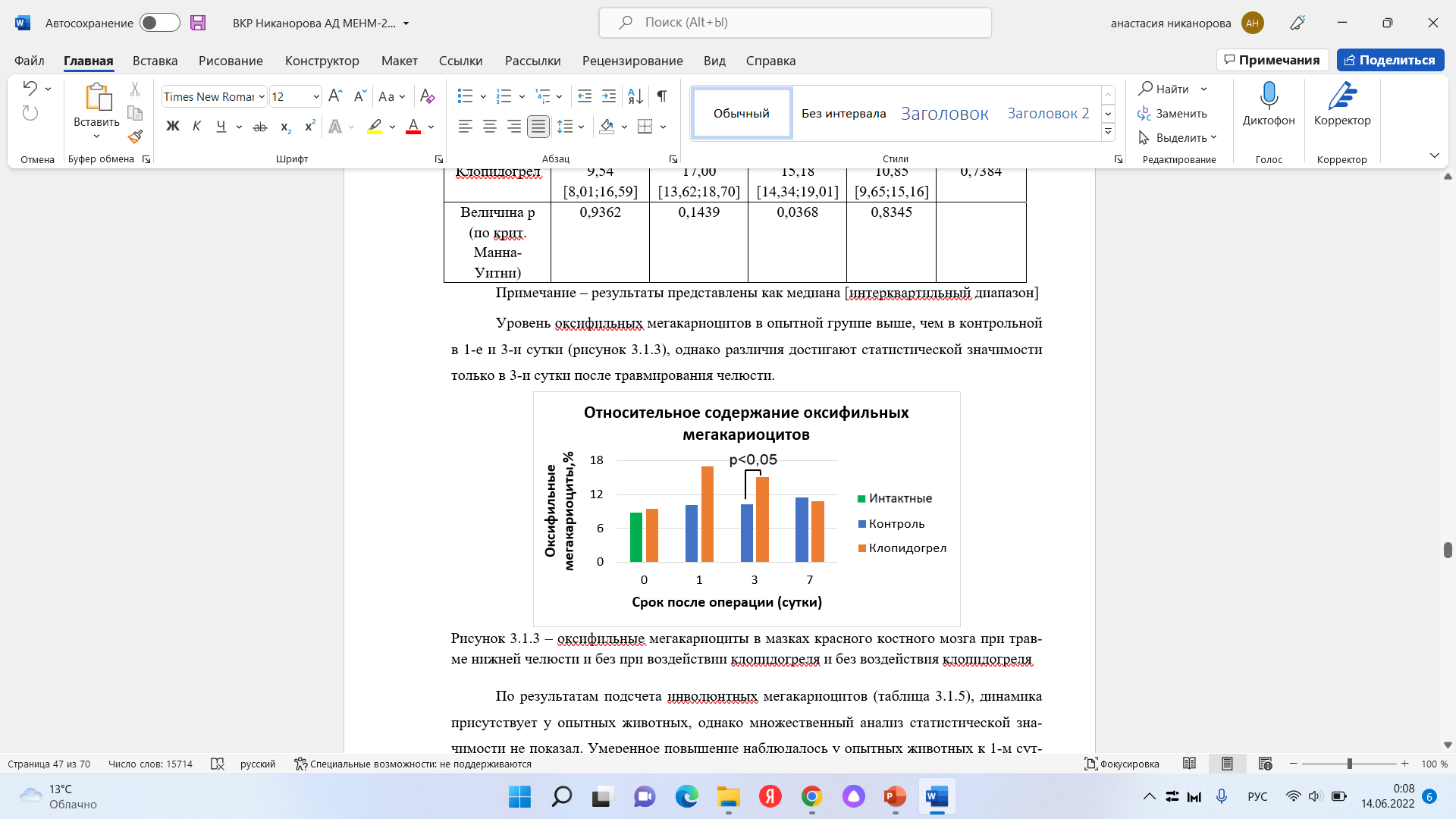 Оксифильные мегакариоциты в мазках красного костного мозга при травме нижней челюсти и без при воздействии клопидогрела и без воздействия клопидогрела
Множественный анализ (Краскел-Уоллис): без статистической значимости
15
Мегакариоциты
Инволюнтные мегакариоциты в мазках красного костного мозга при травме нижней челюсти и без при воздействии клопидогрела и без воздействия клопидогрела
Множественный анализ (Краскел-Уоллис): опыт – р= 0,0203
16
Особенности агрегации тромбоцитов при травмировании кости в условиях применения клопидогрела
17
Агрегация тромбоцитов
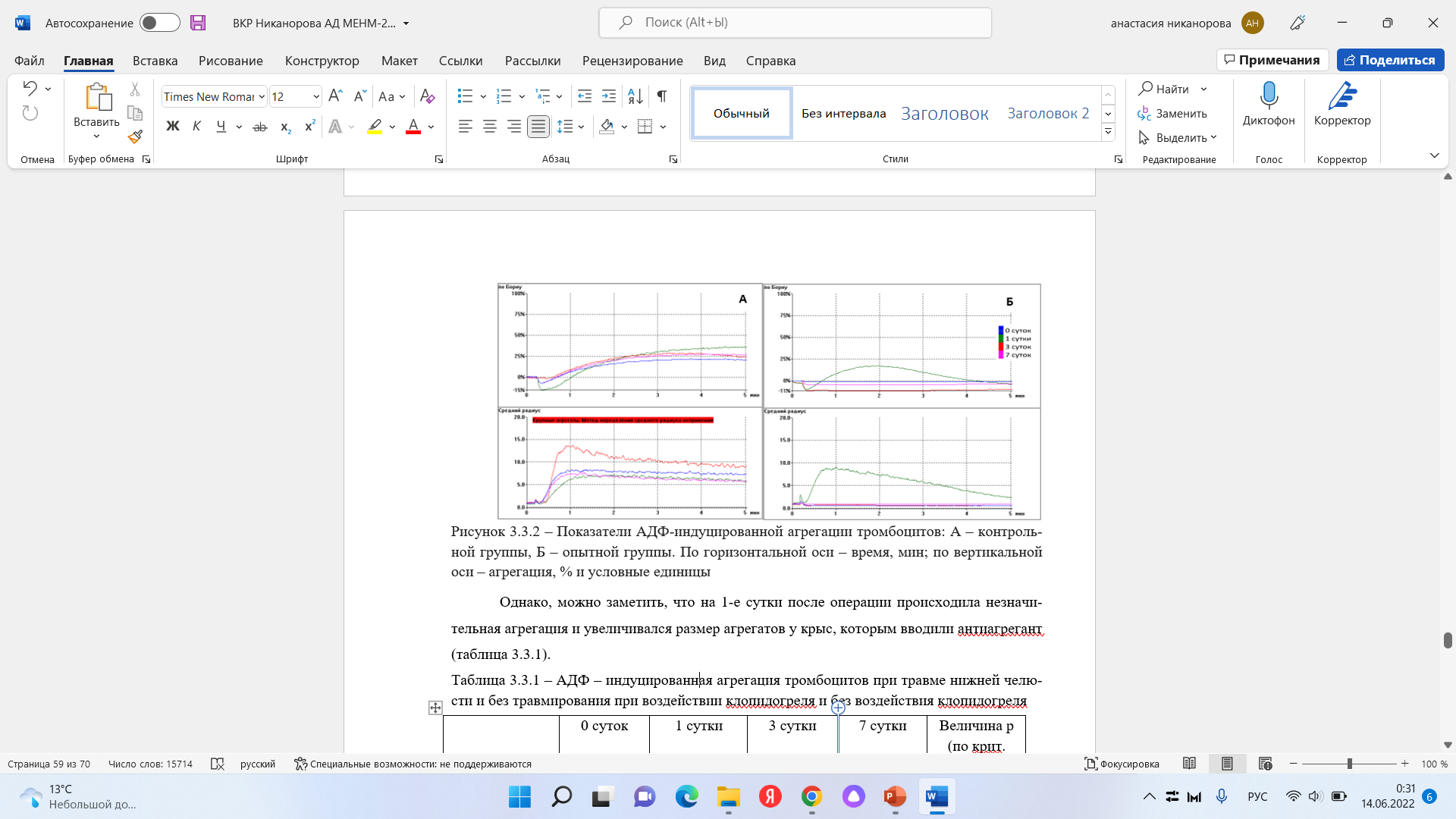 АДФ-индуцированная агрегация тромбоцитов: А – контрольной группы, Б – опытной группы. По горизонтальной оси – время, мин; по вертикальной оси – агрегация, % и условные единицы
Множественный анализ (Краскел-Уоллис): без статистической значимости

			максимальная агрегация,%		по Борну
Временные точки 	  0 суток – р= 0,0436		 р= 0,0369   
(Манна-Уитни): 		  1 сутки – р= 0,0367		 р= 0,0428
			  3 суток – р= 0,0055		 р= 0,0167
			  7 суток – р= 0,0097		 р= 0,0122
18
Выводы:	1) На фоне применения антиагреганта происходит сдвиг в сторону более зрелых форм мегакариоцитов, что является следствием компенсации дефектно функционирующих тромбоцитов. Травма в начальный срок сильно уменьшает запас молодых форм и стимулирует создание более зрелых, но в то же время ускоряет процесс перехода деградирующие формы. Пул молодых форм начинает воссоздаваться к 3-м суткам после травмы, к 7-м становится приближенным к исходным показателям. Весь процесс направлен на поддержание зрелого, активно функционирующего звена.											3) Клопидогрел полностью ингибировал АДФ-индуцированную агрегацию тромбоцитов в опытной группе. Однако на фоне травмы нижней челюсти в 1-е сутки тромбоциты заранее были активированы, и незначительная агрегация происходила по иному пути.
19
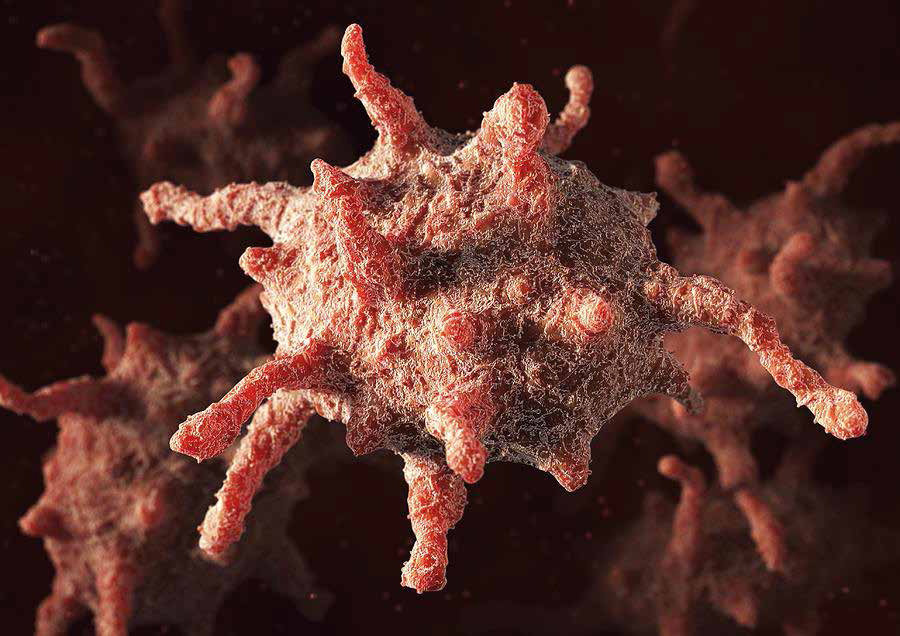 Благодарю за внимание!
20